A nyelőcső és gyomor anatómiája és szövettana

2020
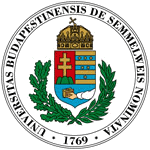 Dr. Vereczki. Viktória, Ph.D.
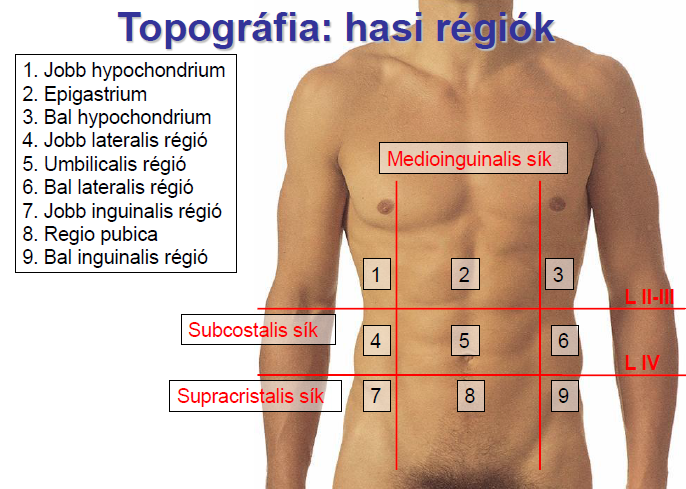 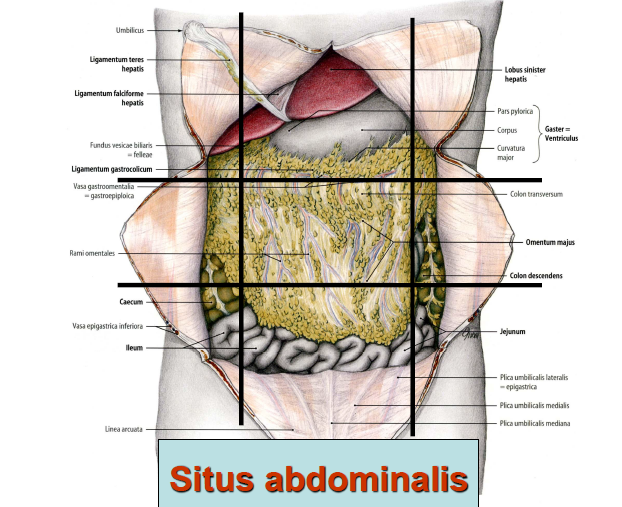 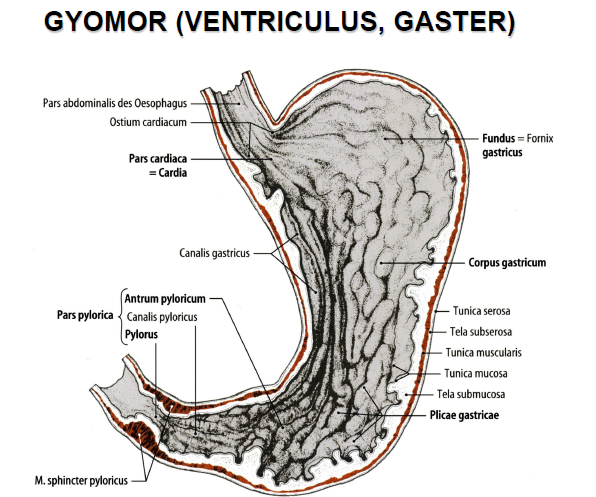 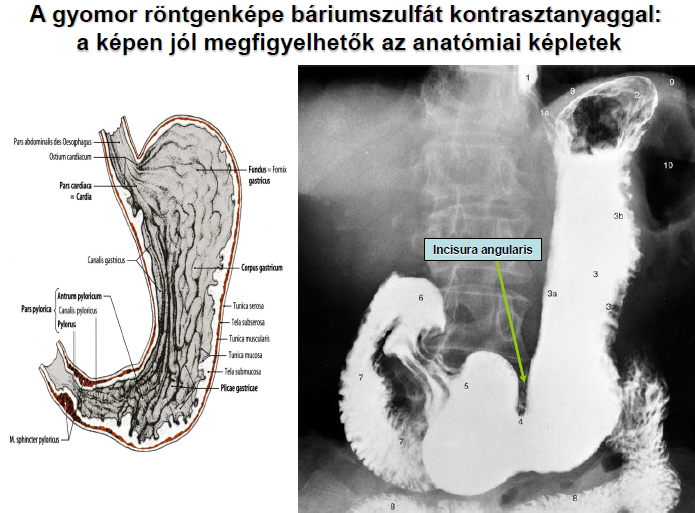 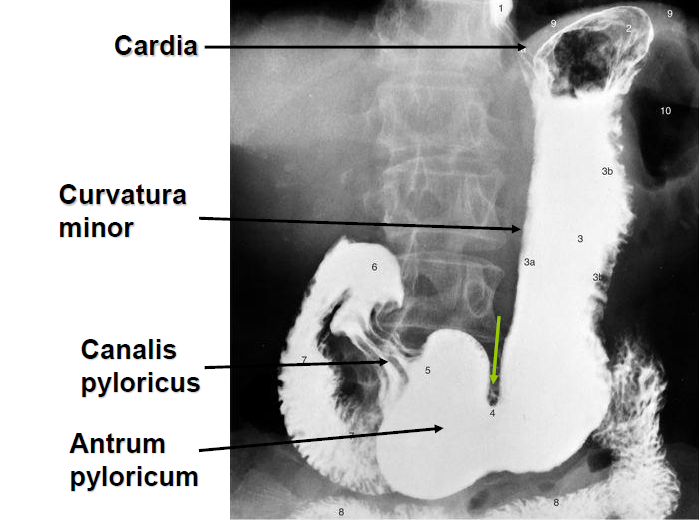 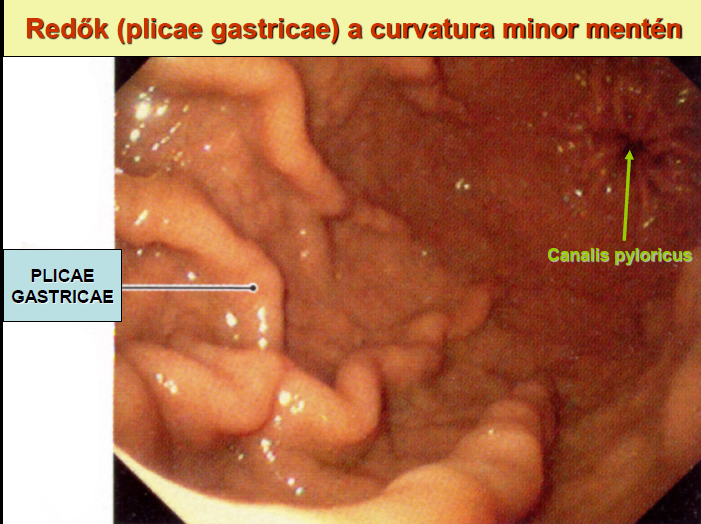 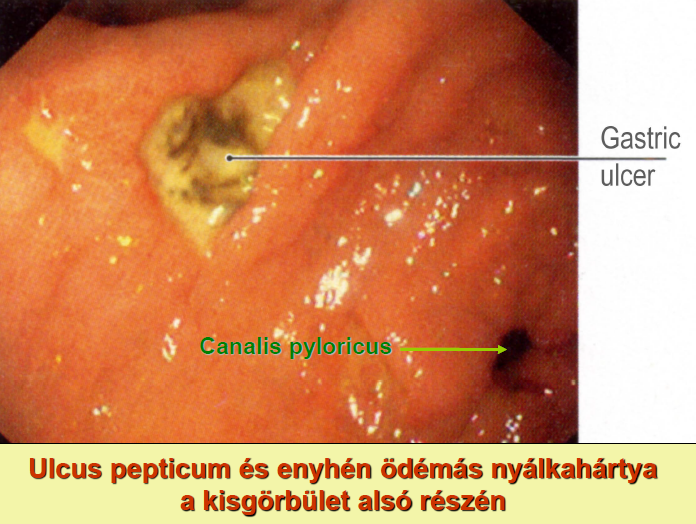 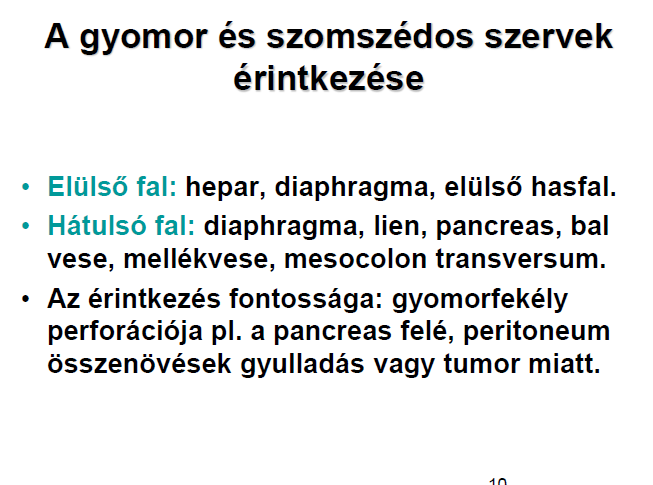 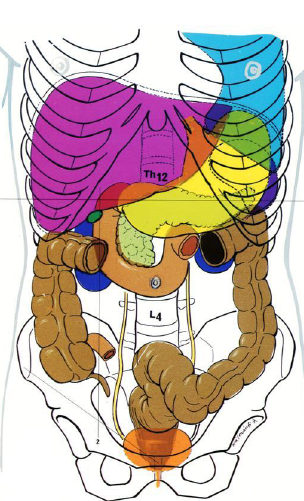 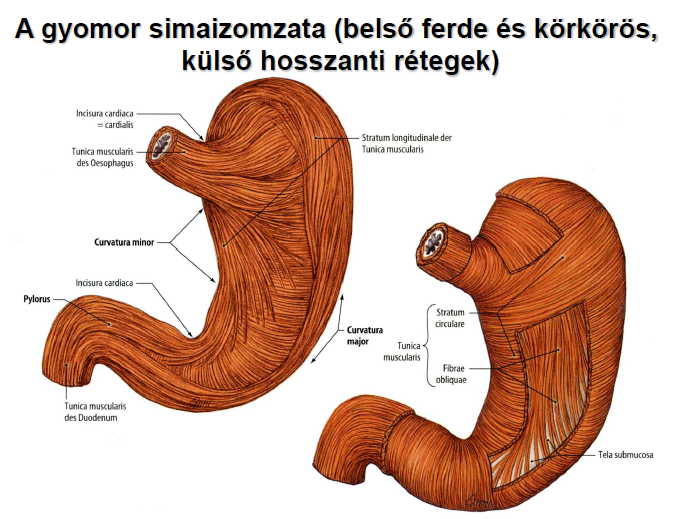 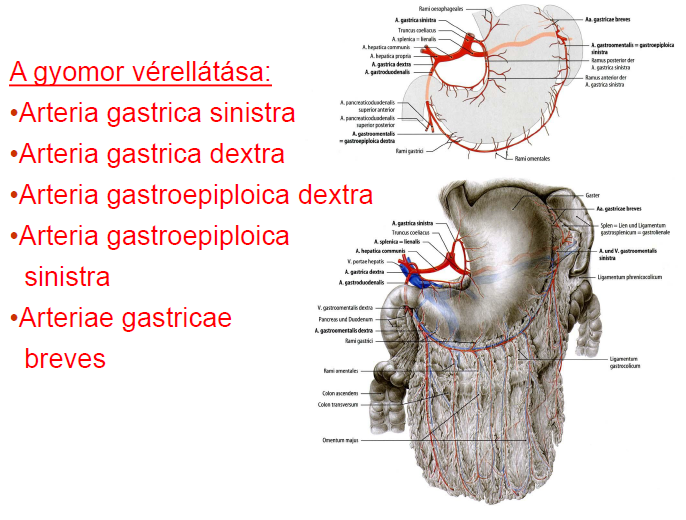 A. gastrica sinistra
A. hepatica comm.
Rami aa. hepaticae
A. lienalis
A. cystica
A. hepatica propria
A. gastroduod.
A. pancreatico-duodenalis sup.
A. gastro-epiploica dextra
A. gastro-epiploica sinistra
Truncus coeliacus
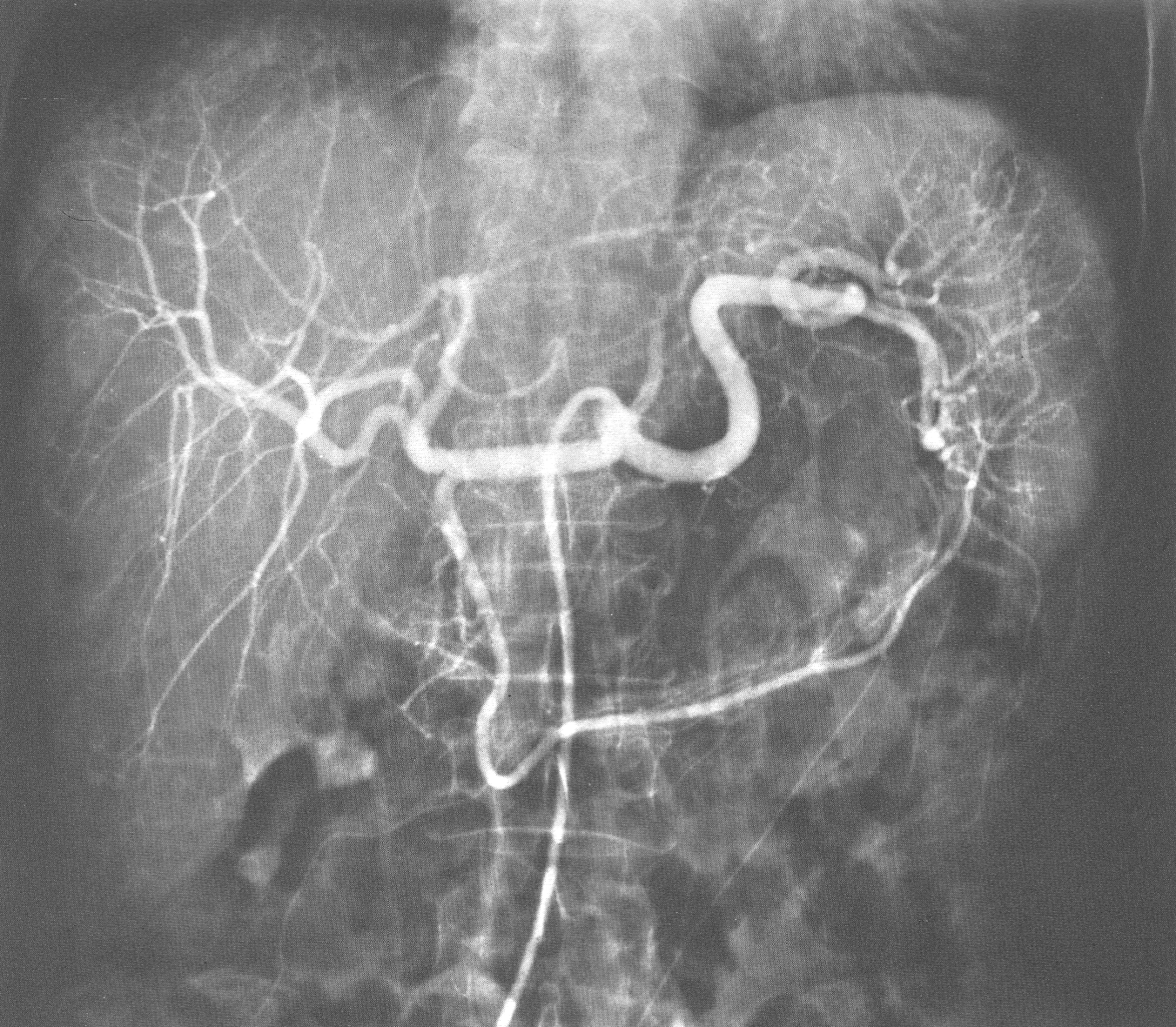 Th 10
A nyelőcső-gyomor vénás elvezetés
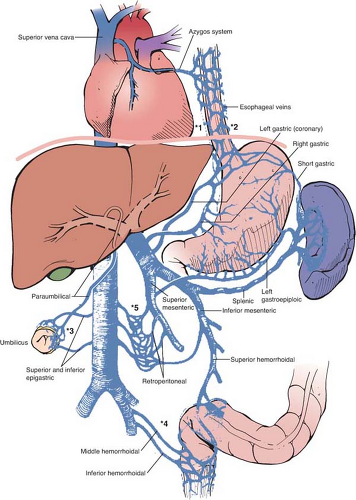 A nyelőcső vénás elvezetése szegmentalis
A gyomor: v. coronaria ventriculi (kis görbület mentén) v. portae felé
V.Portae ← v. coronaria ventriculi, v. gastrica sinistra

V.Cava Superior ← v. azygos et hemiazygos ← vv. oesophageae et phrenicae sup.
Porto-cavalis anastomosis-ok / shunt-ök
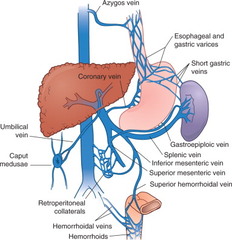 cardia körüli anastomosisok
anulus umbilicalis körüli 
anastomosisok
retroperitonealis anastomosisok
rectum körüli anastomosisok
pangás következménye: oesophagus varix → :ruptura → halálos mértékű kivérzés, vérhányás ill. a hányadék aspirációja (szurokszéklet:melaena)
oesophagus varix ruptura akut ellátása Sengstaken – Blakemore–féle háromlumenű szonda behelyezése
tamponálja a vérzést
lehetővé teszi a gyomornyálkahártyát irritáló vér eltávolítását
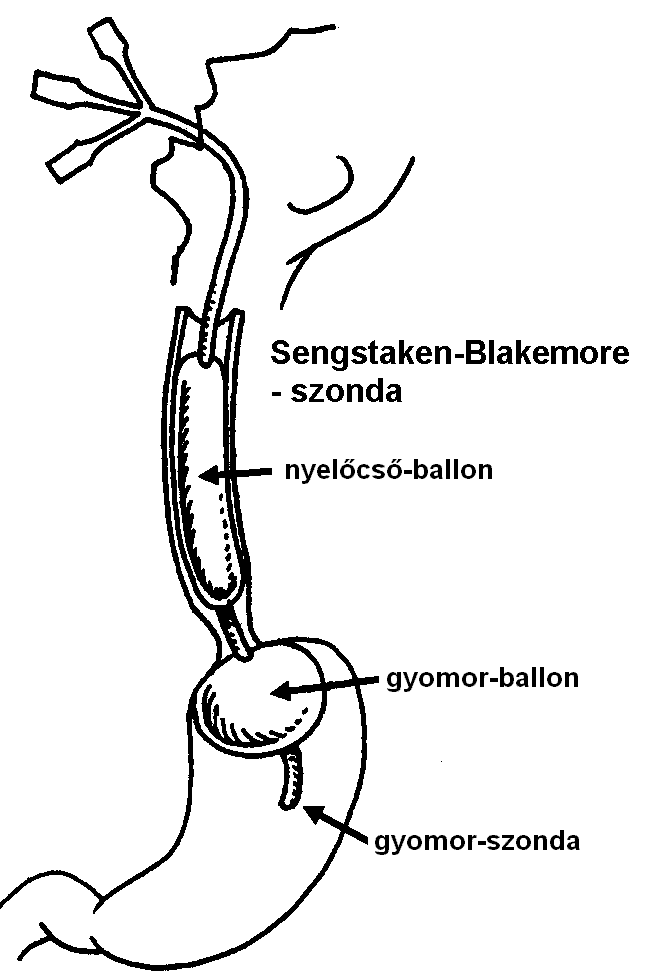 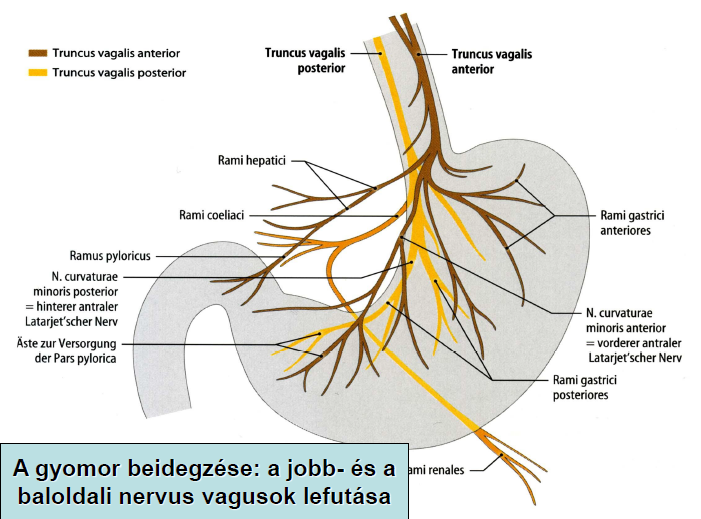 Gyomor nyirokelvezetése
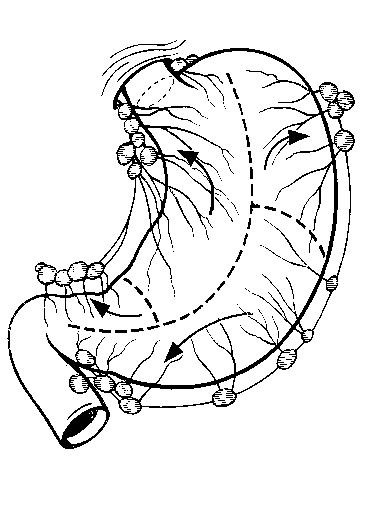 Nodi lymphatici pancreaticolienalis
Nodi lymphatici gastrici sinistri
 hiatus oesophageus  hátsó mediastinalis és parasternalis nyirokcsomók 
Virchow-f. nyirokcsomó a bal clavicula felett → gyomorrák diagnosztika!!!)
 nodi lymphatici coeliaci  cisterna chyli (L1)
Nodi lymphatici pylorici
Nodi lymphatici gastrici dextri et subpylorici
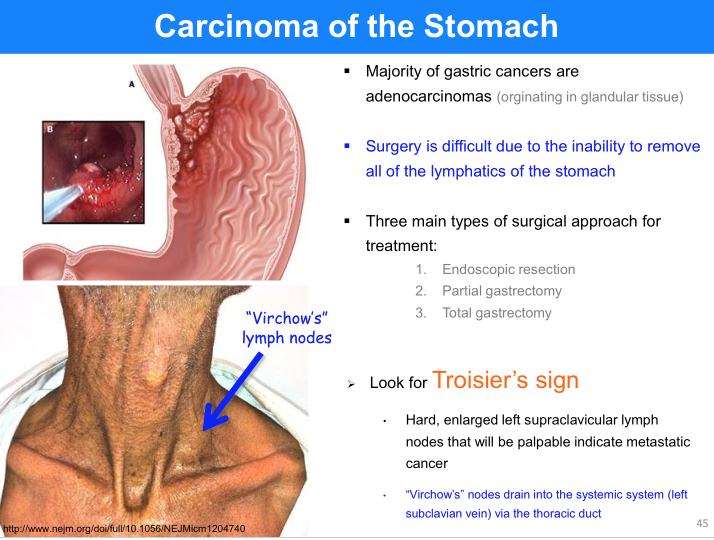 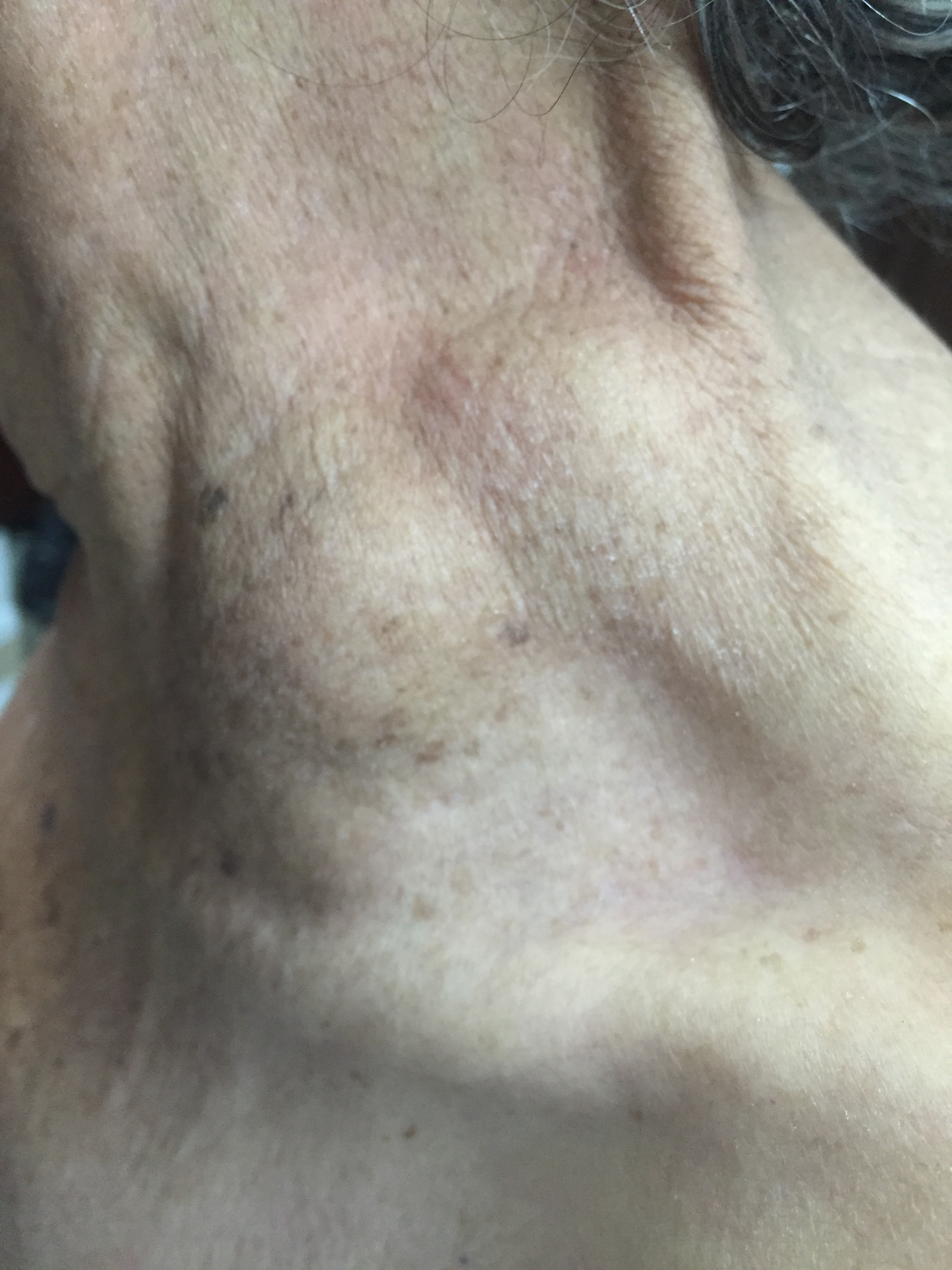 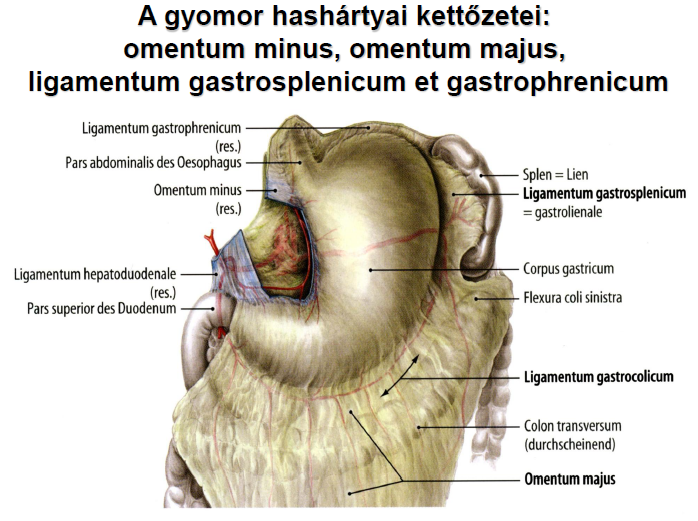 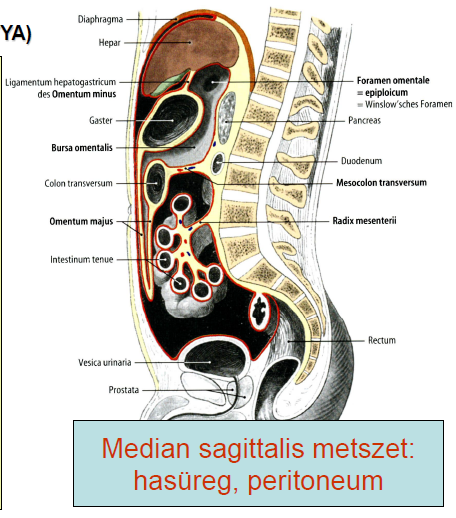 Vékonybelek:
Duodenum
Jejunum
Ileum
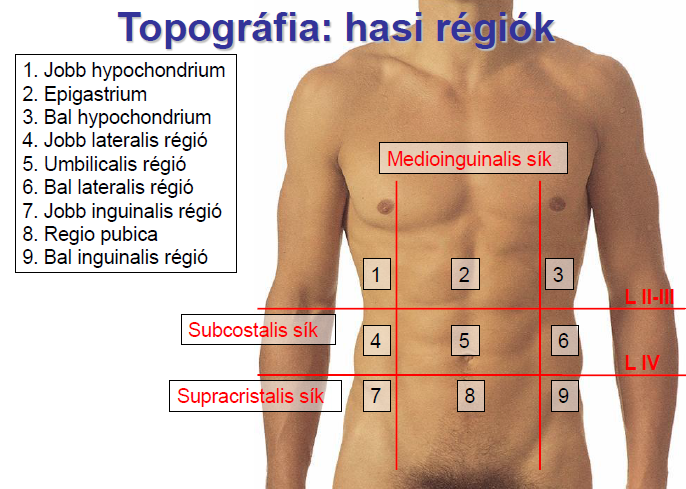 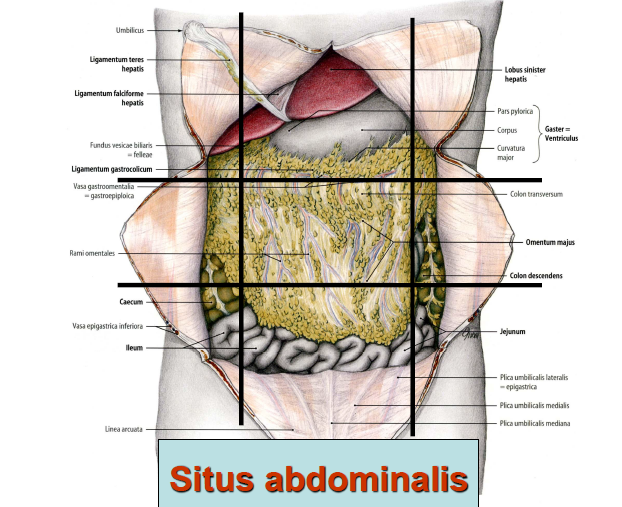 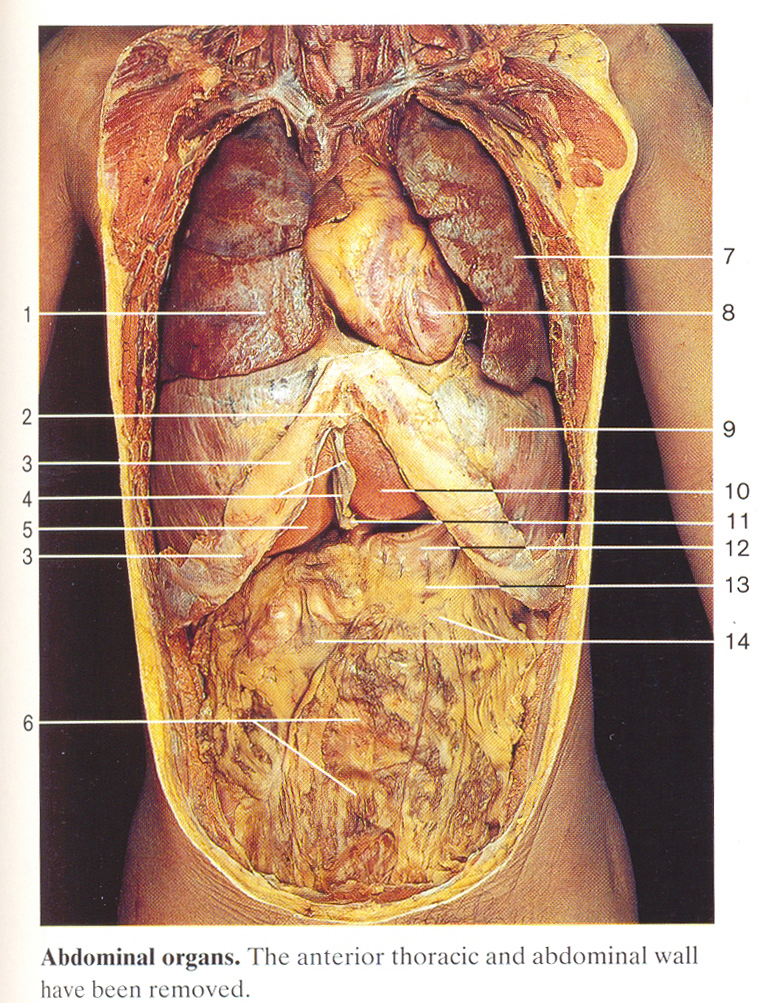 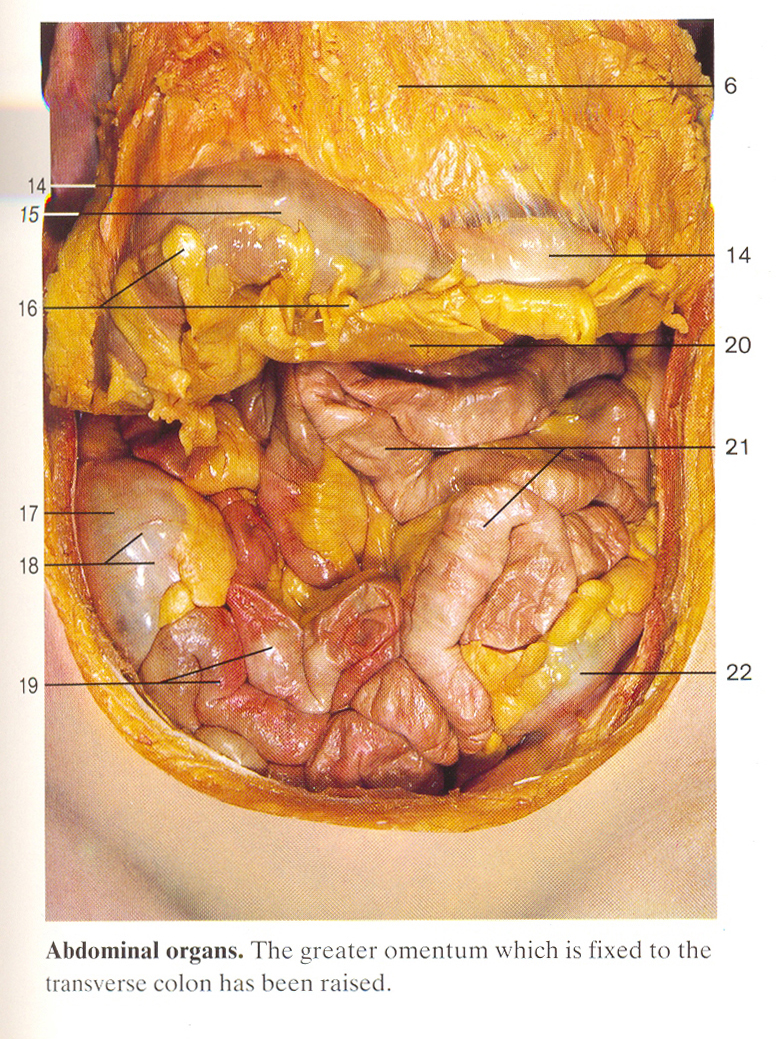 Vékonybelek
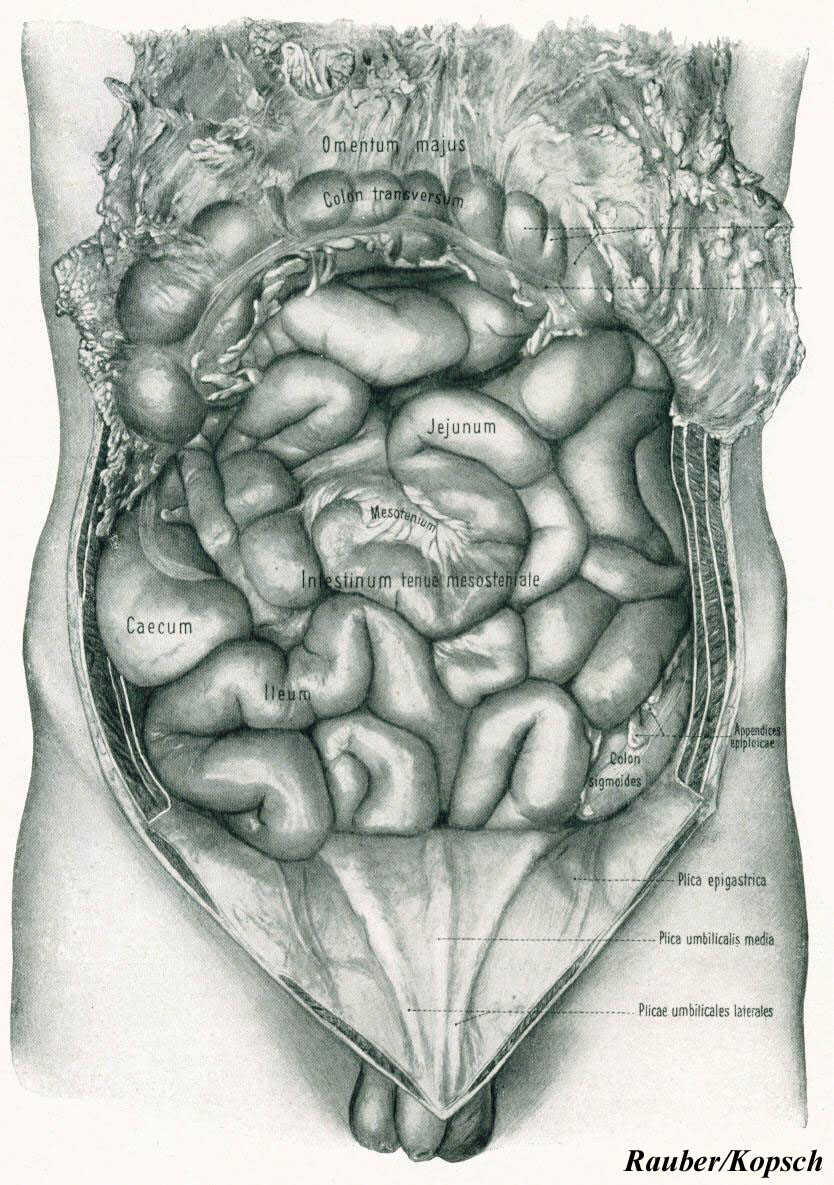 Duodenum
22-30 cm
Jejunum
Ileum 
2,5-4 m
Duodenum
Részei:

Pars superior
Pars descendens
Pars horizontalis
Pars ascendens
Flexura duodenojejunalis
alakja

gyűrűalakú(60%)
V-falakú (15%)
patkóalakú (25%)
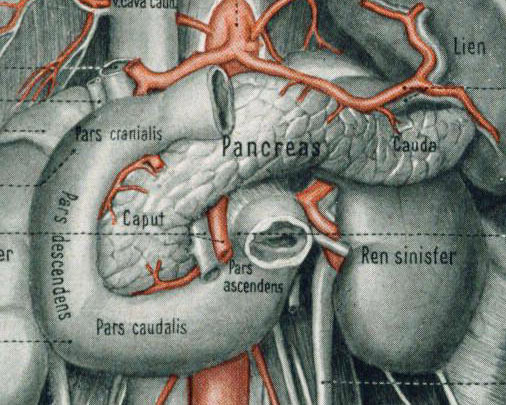 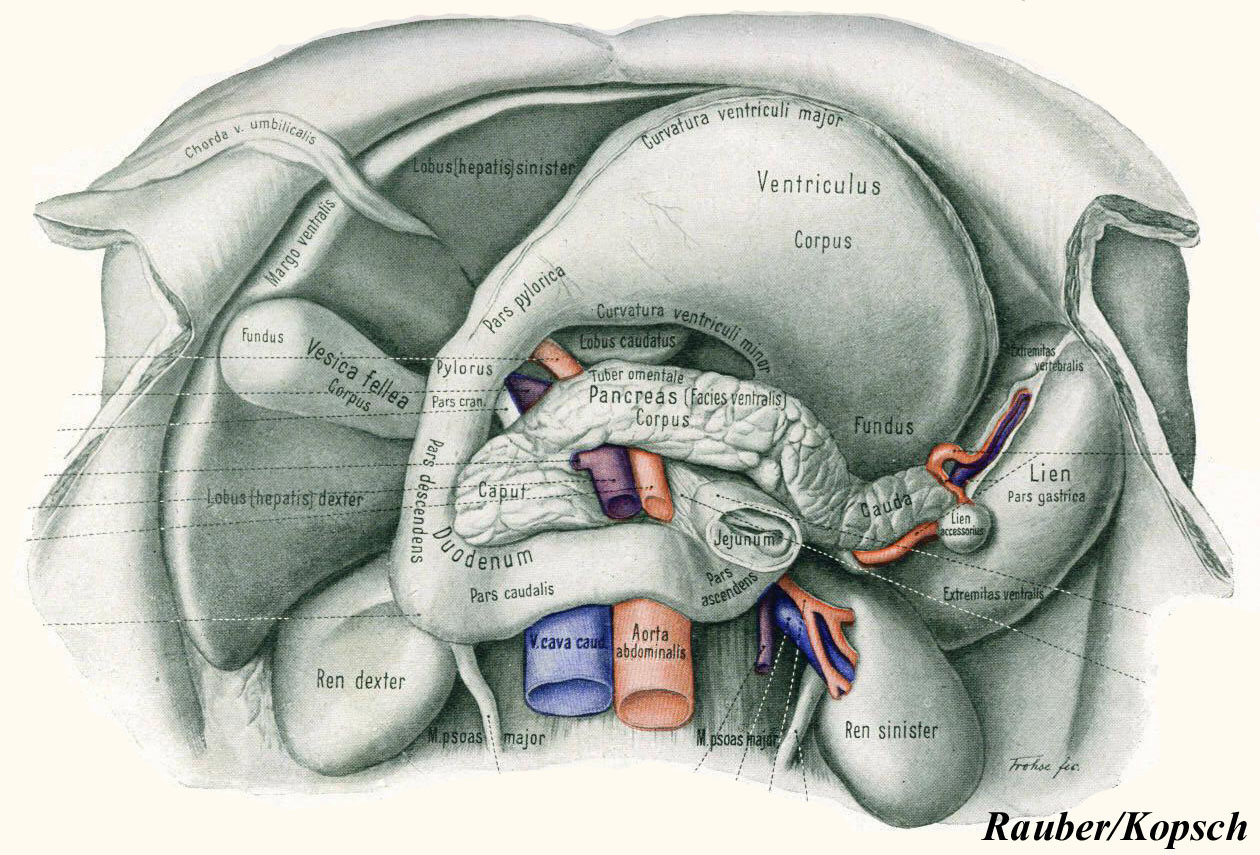 Duodenum - Pars superior
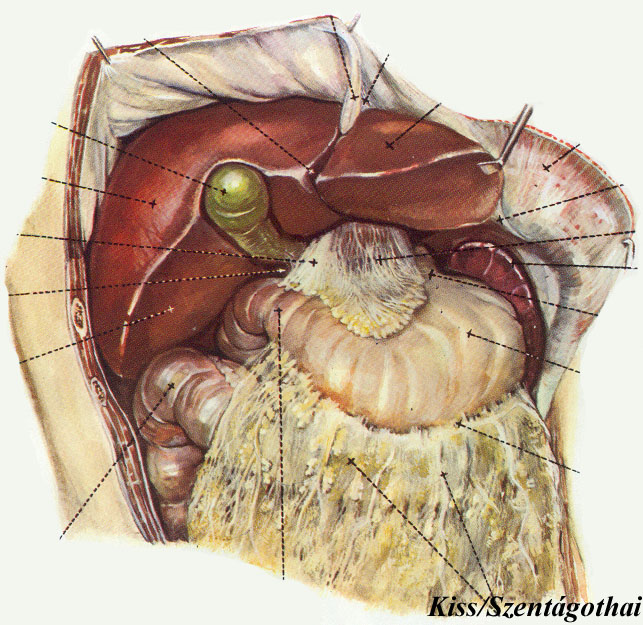 Bulbus duodeni (L1)
intraperitonealis
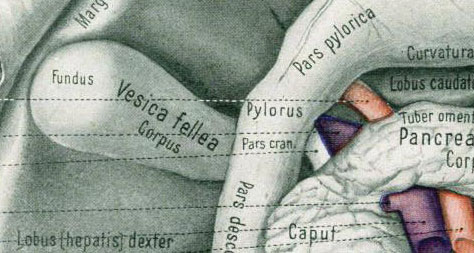 Flexura duodeni superior
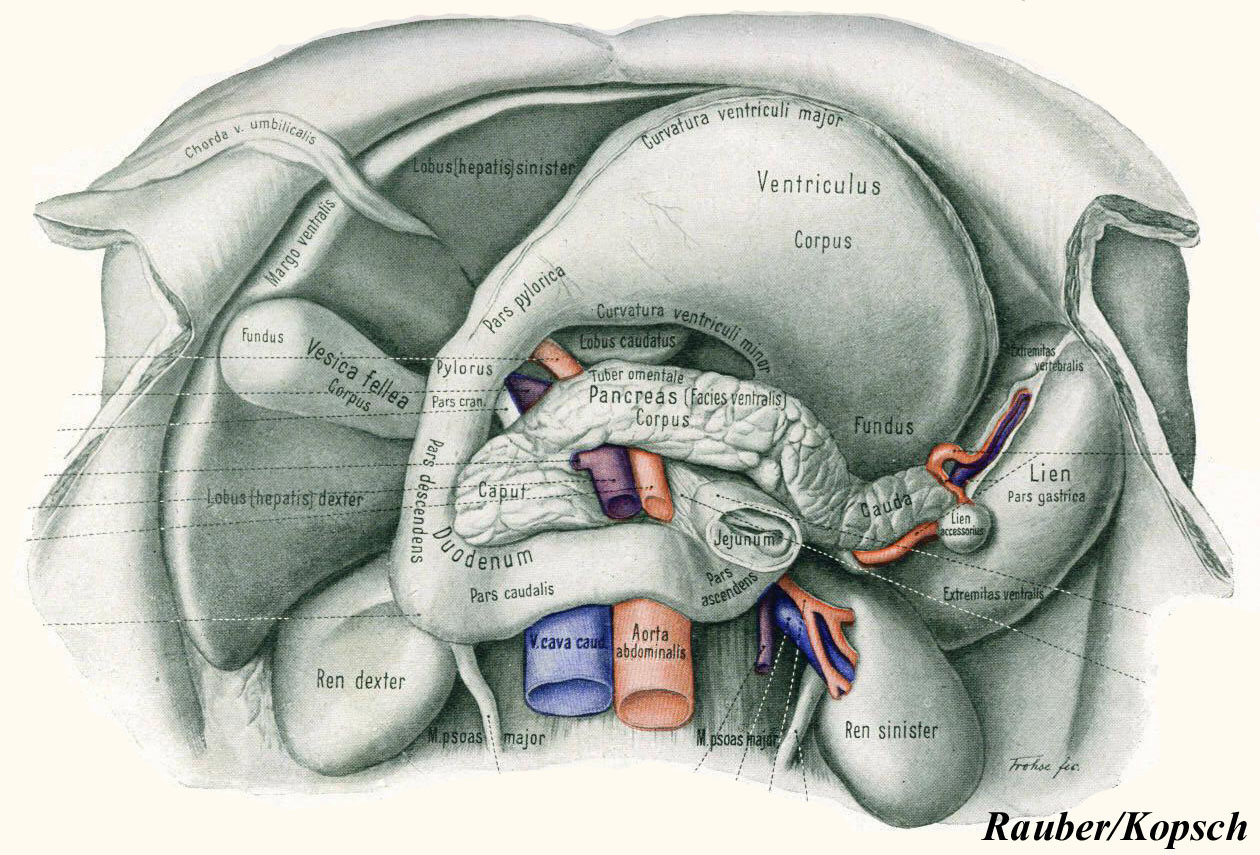 Érintkezik

Ductus choledochus
V. portae
A. gastroduodenalis
Duodenum - Pars descendens
Topográfia

-L1-L3
 (Flexura duodeni sup. et inf.)
--retroperitonealis
Érintkezik

-Epehólyag)
-Vesehílus,
 Ureter
-Flexura coli dextra
-Pankreasfej
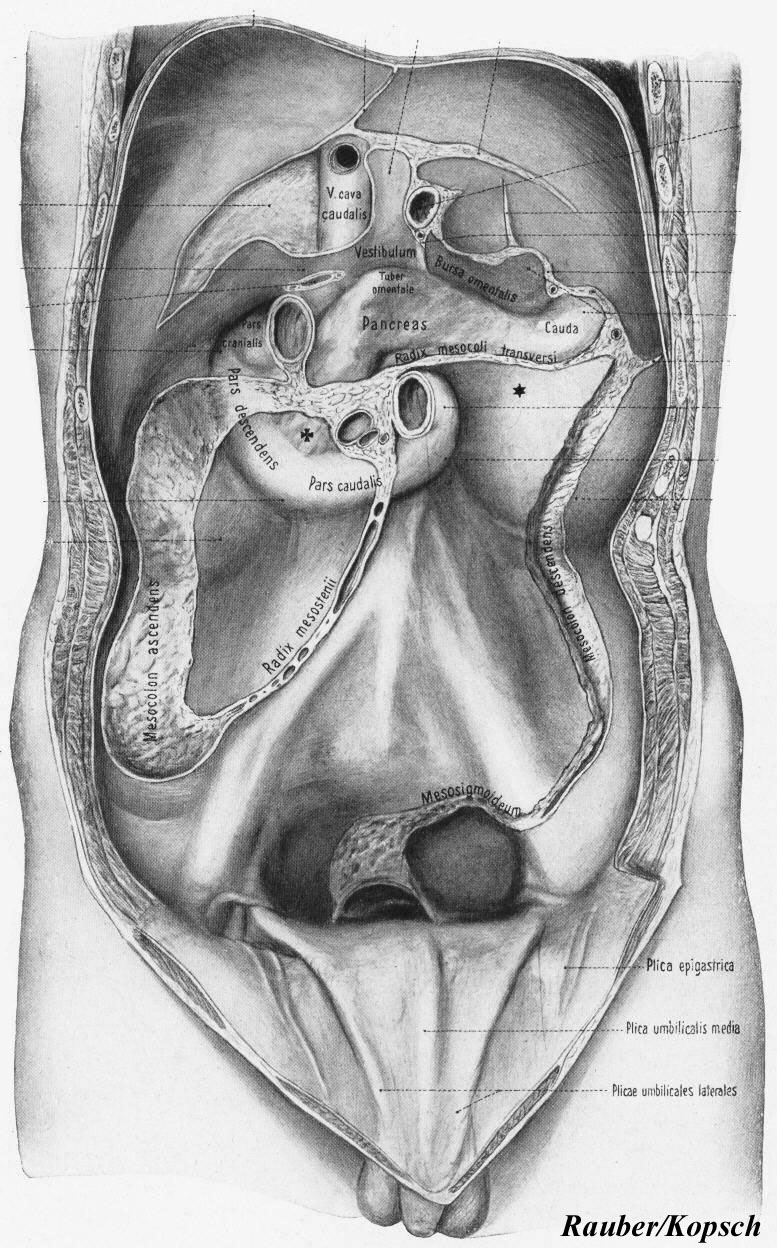 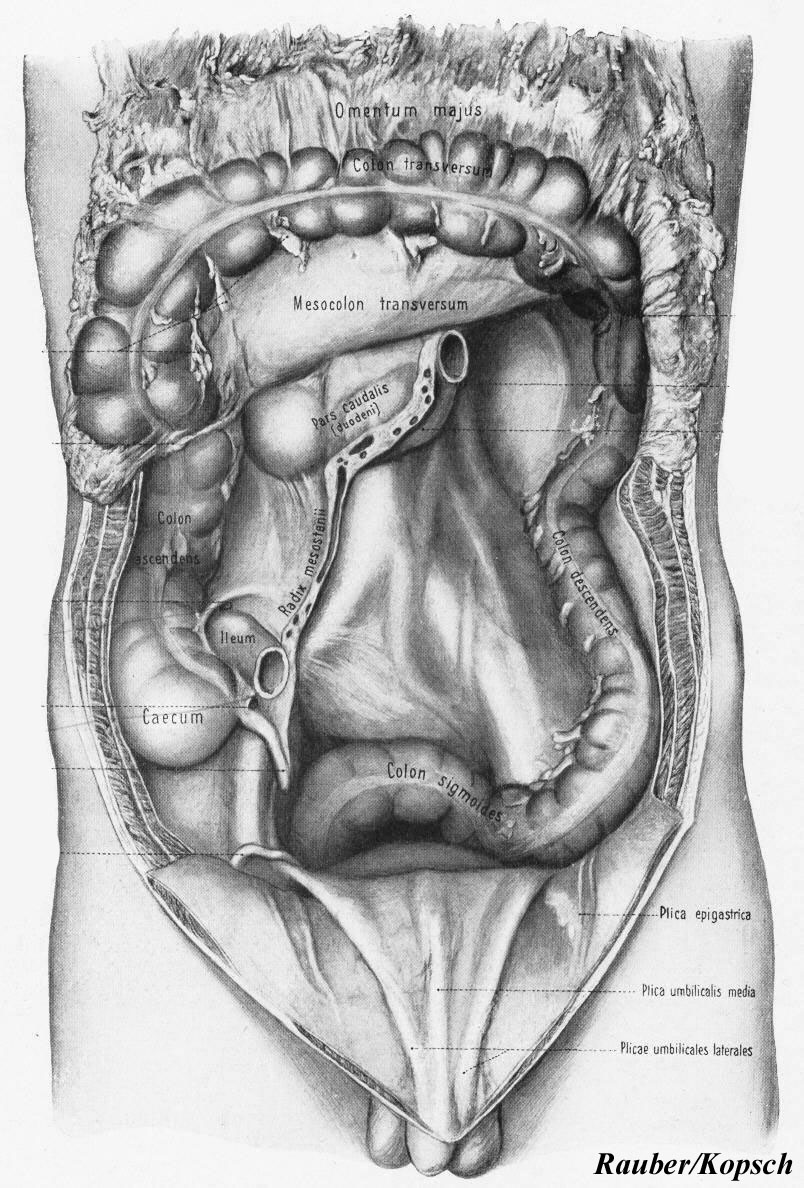 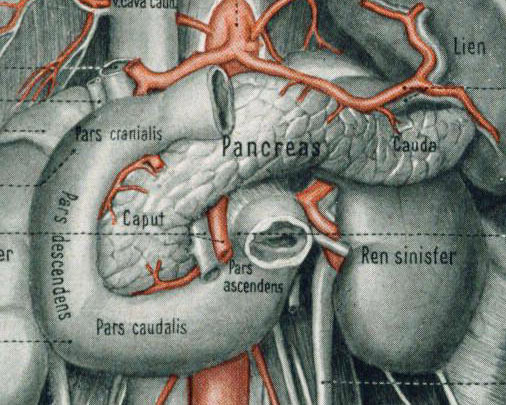 Duodenum - Pars descendens
Ductus choledochus et
ductus pancreaticus major (Wirsung)
Plica longitudinalis duodeni et
Papilla duodeni major

Ductus pancreaticus accessorius (Santorinus)
Papilla duodeni minor
Plicae circulares
(Kerkring-Falten)
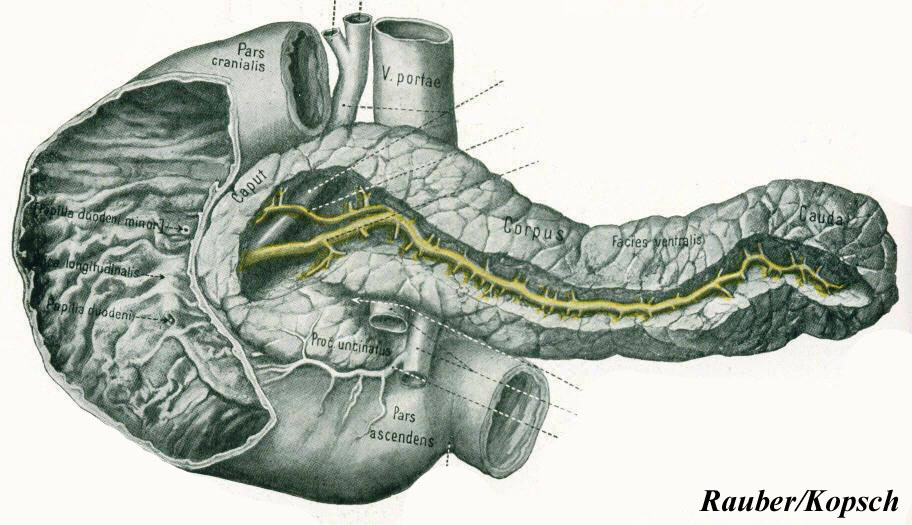 Endoszkópos- retrográd- Cholanciszo- Pankreaticográfia
(ERCP)
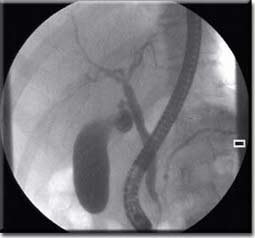 Duodenum - Partes horizontalis et ascendens
Vasa mesentericae superiores
Incisura pancreatica - Radix mesenterii

retroperitonealis
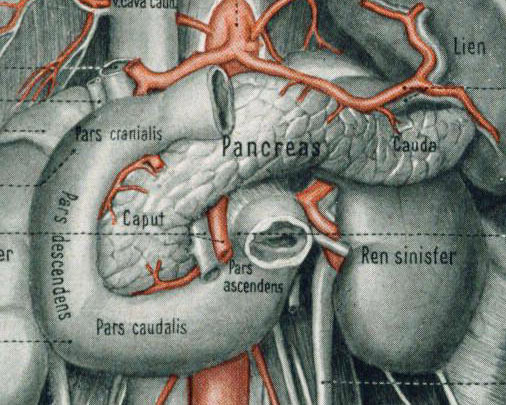 Flexura duodenojejunalis
Topográfia

L1-L2
intraperitonealis

Plica duodenalis sup.
(V. mes. inf.; Recessus
  duodenalis sup.)
Plica duodenalis inf.

Plica paraduodenalis,
Recessi paraduodenalis et
retroduodenalis

Treitz-szalag
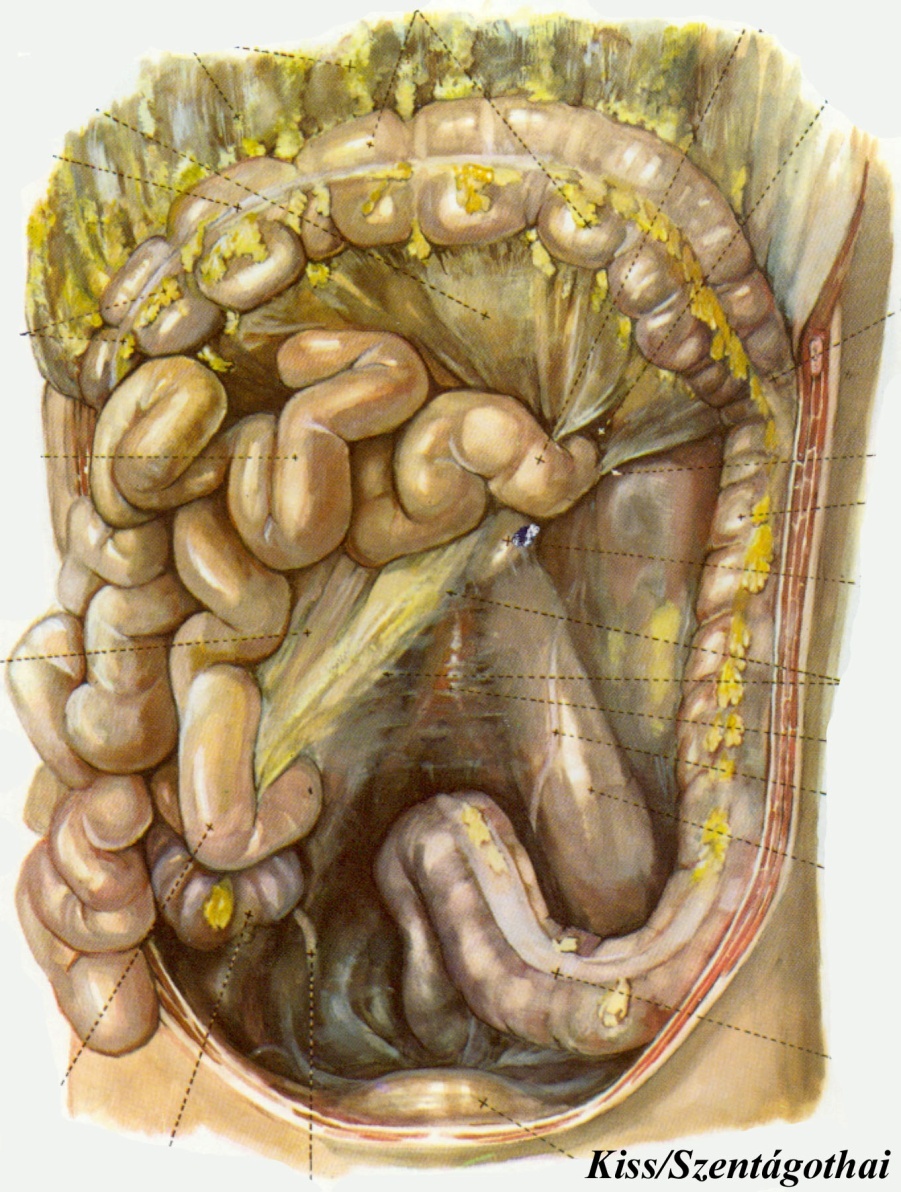 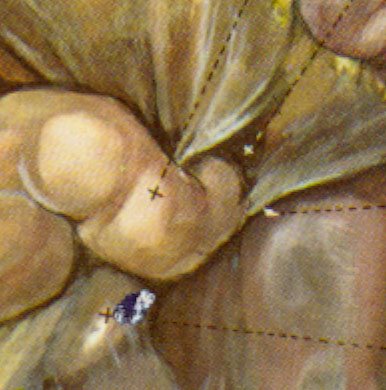 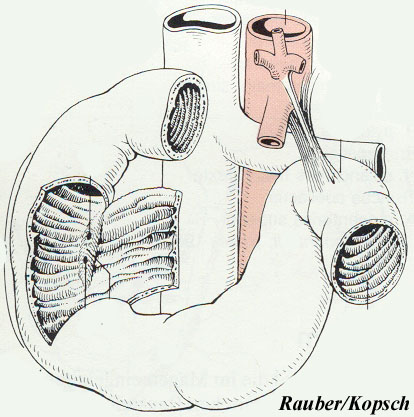 Jejunum,Ileum
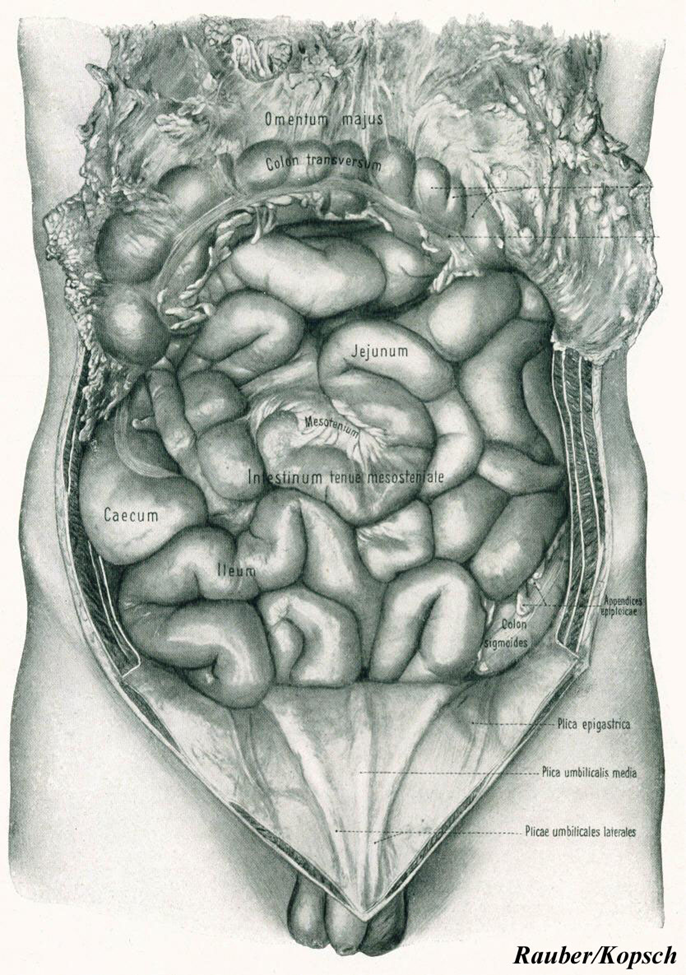 Jejunum (2/5)
vízszintesebb




Ileum (3/5)
függőlegesebb
intraperitonealis
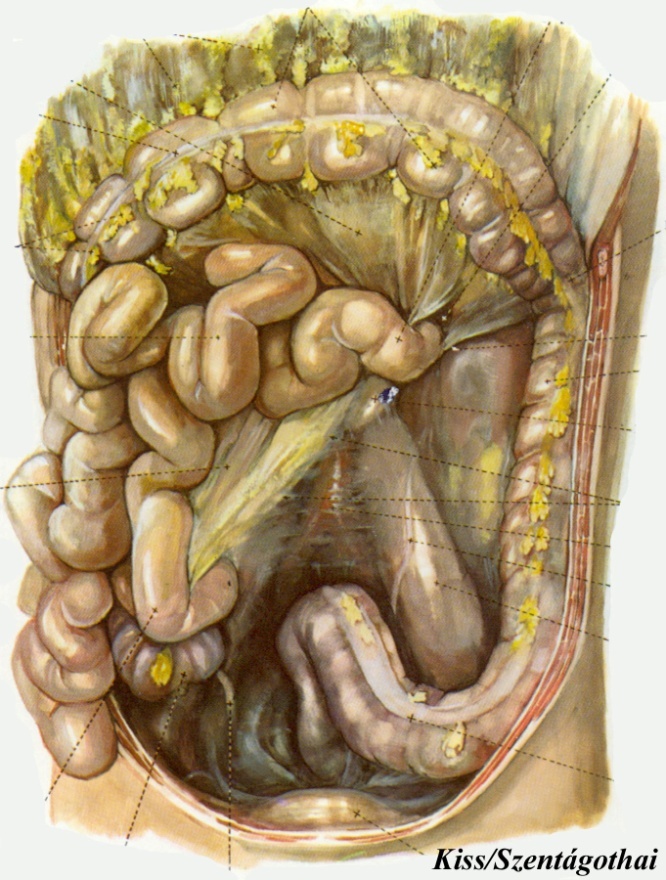 Plicae circulares Kerkringi
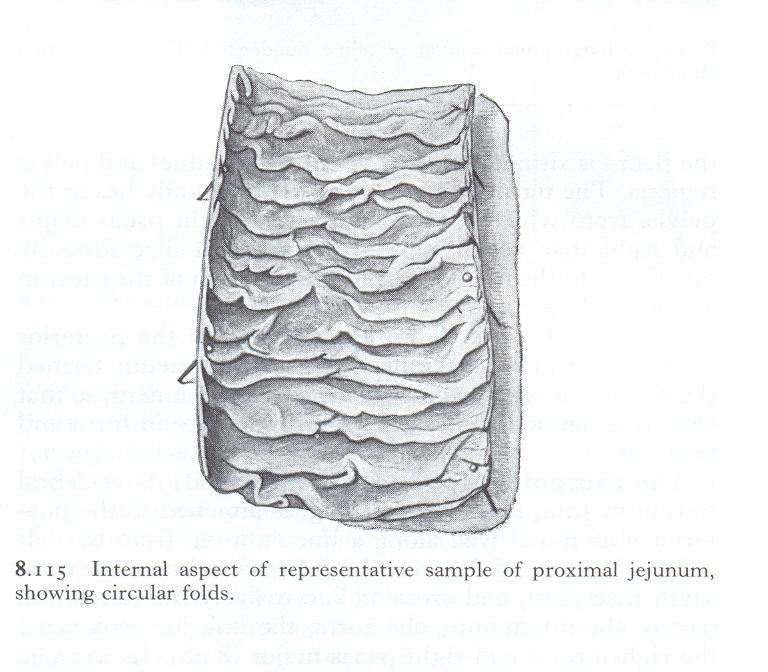 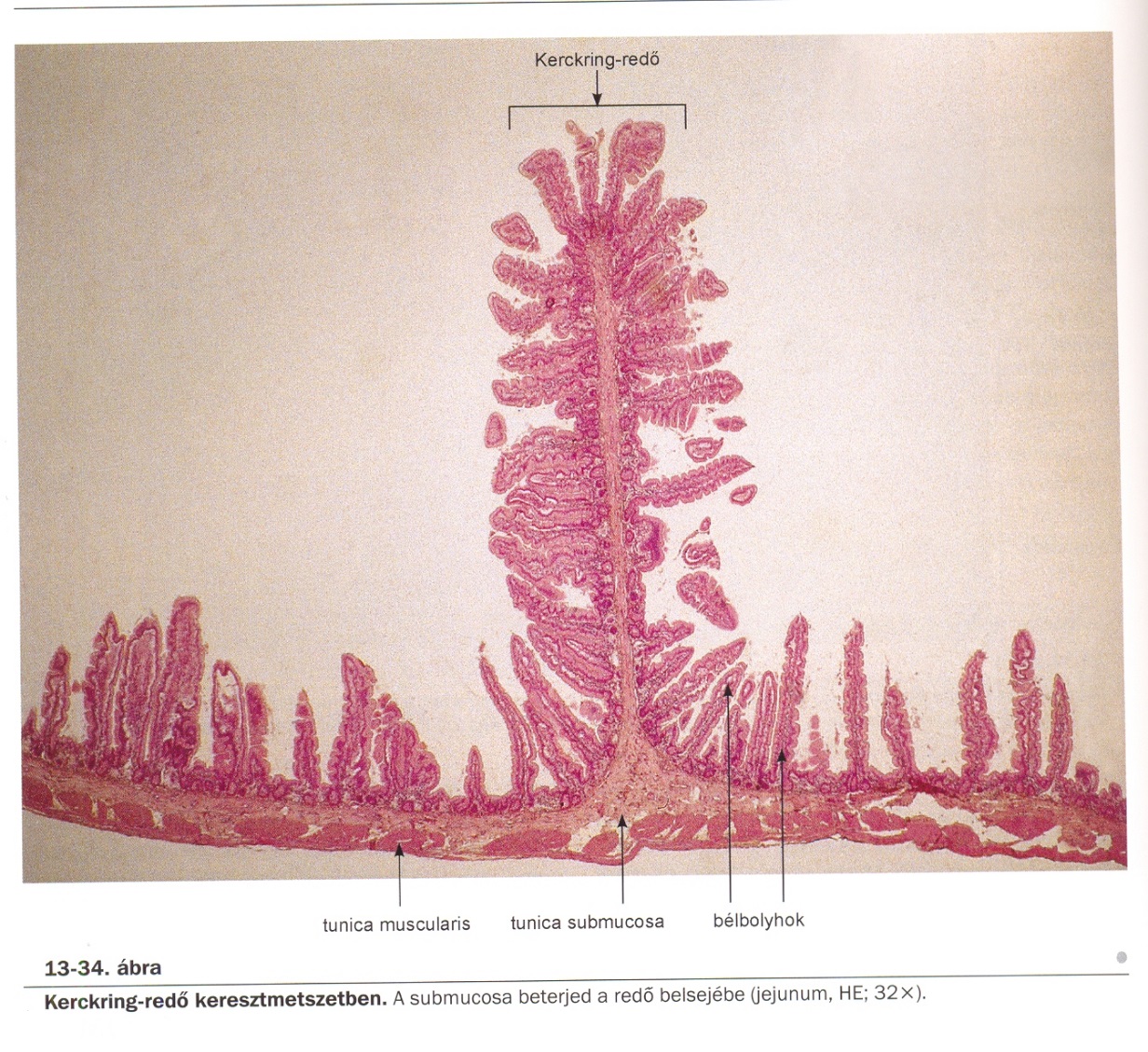 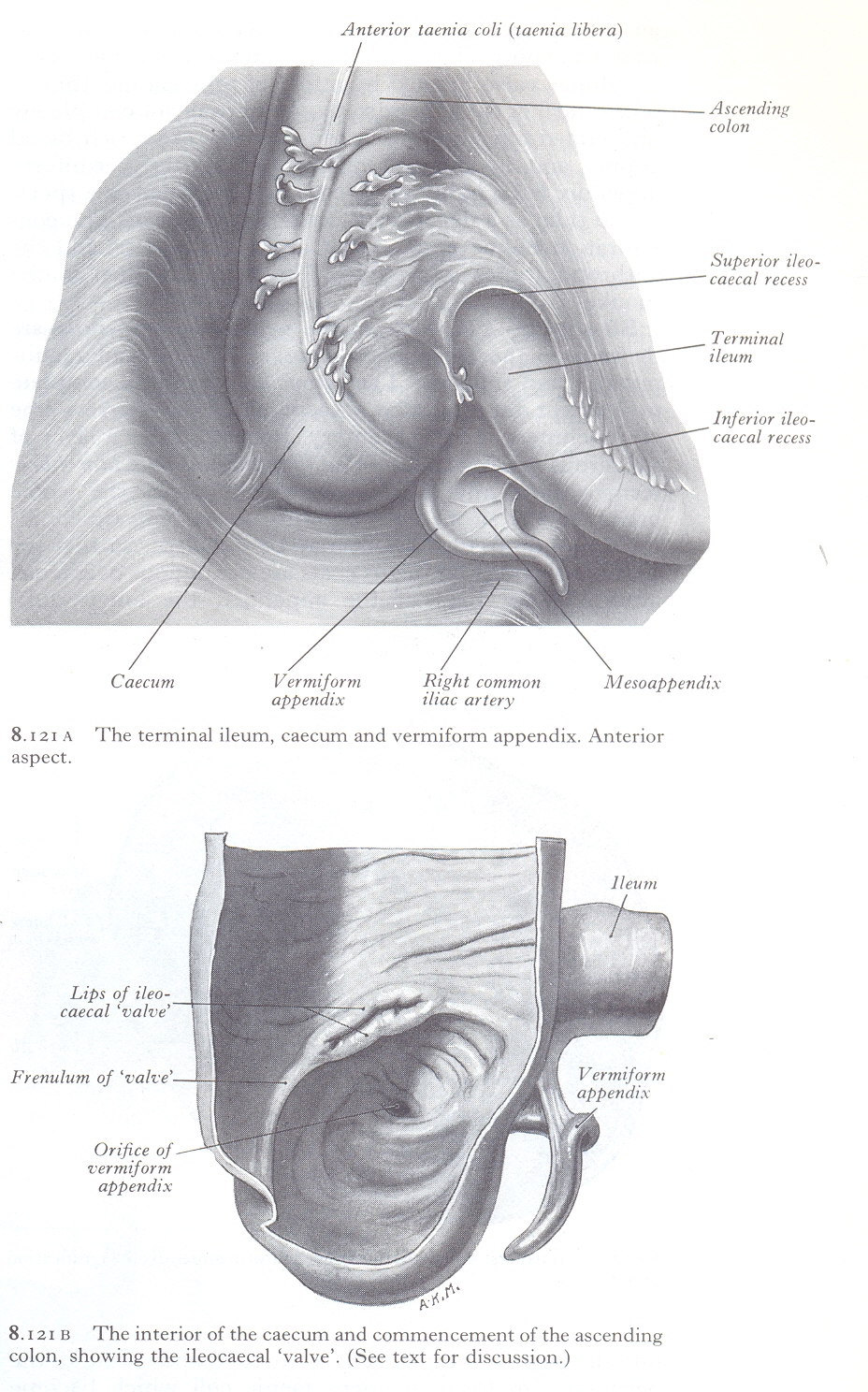 Ostium valvae ilealis;
valva ileocaecalis (Bauhin)
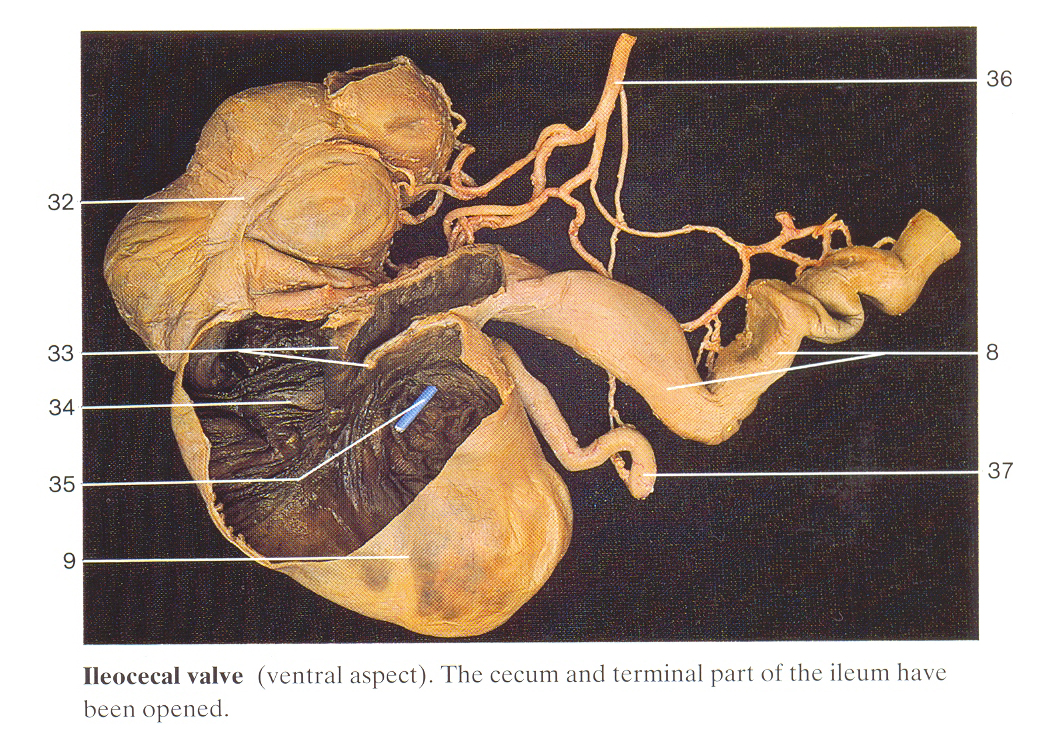 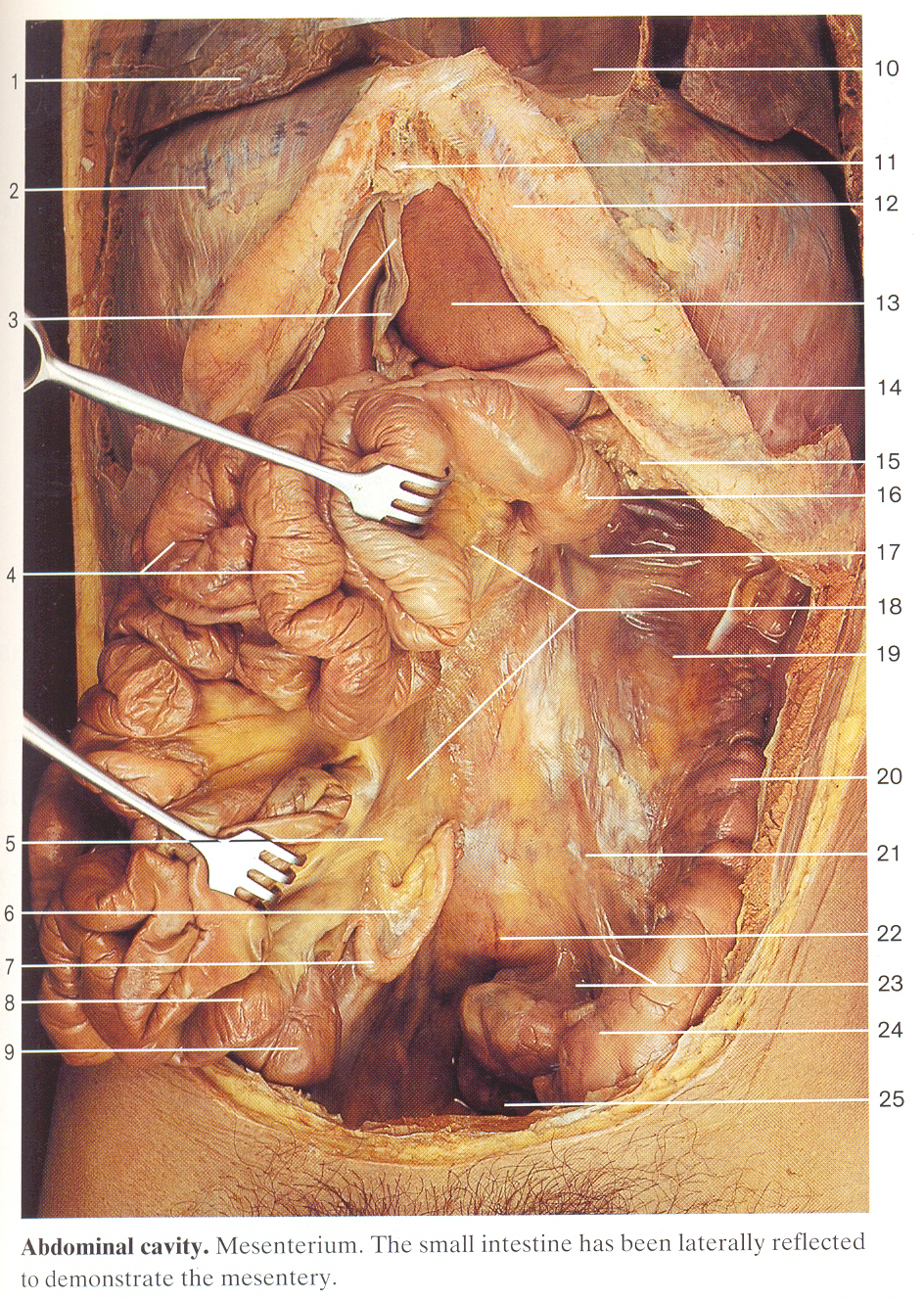 Mesenterium
Mesenterium tartalma:
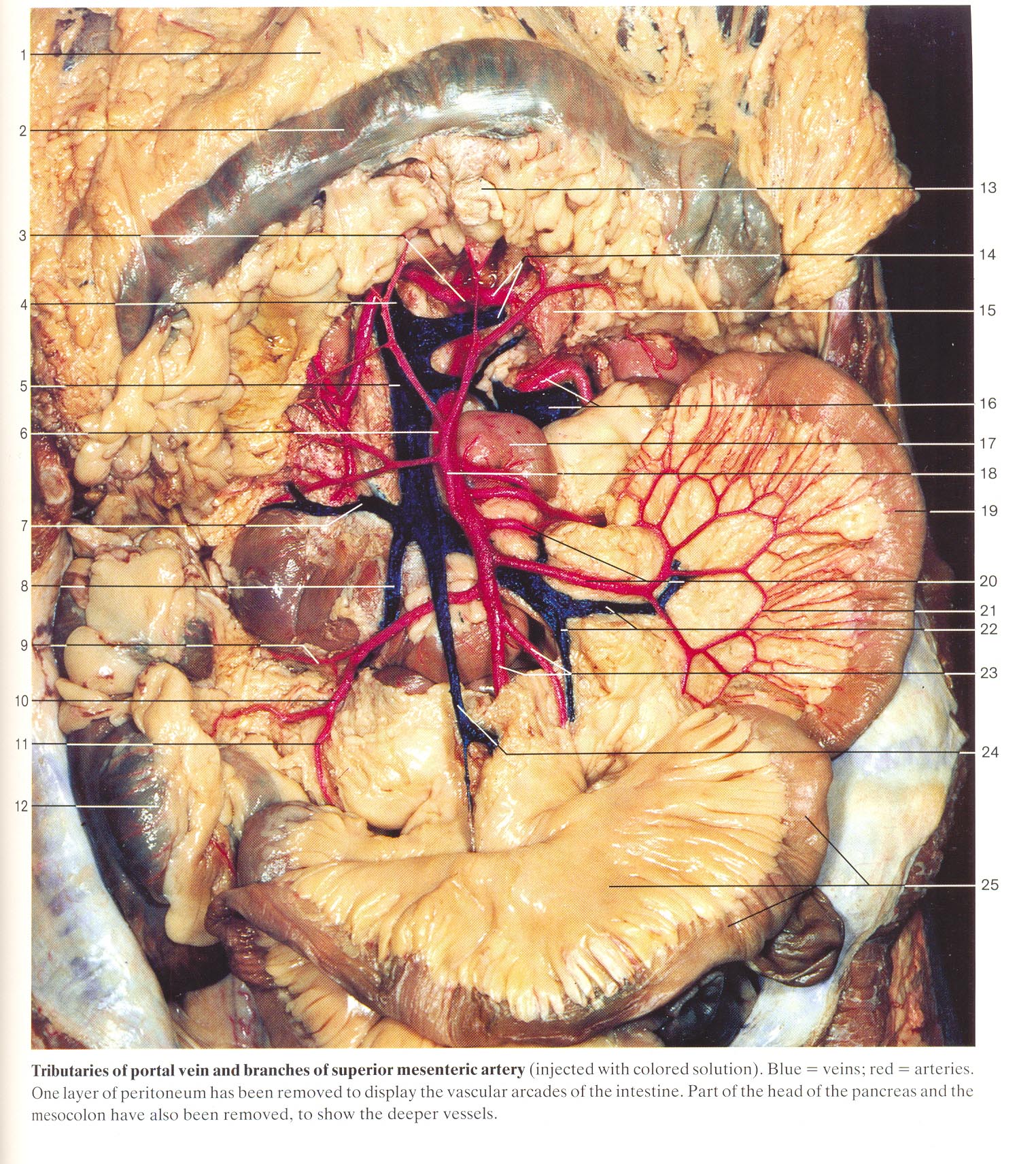 1. a. mesenterica superior: aa.jejunales et ilei
2. v. mesenterica superior
(+v. lienalis =  V. PORTAE)
3. Nyirokerek,nyirokcsomók (kb.200)
Tr. Intestinalis – Cisterna chyli
4. Ggl. Mesentericum superiusból plexus mesentericus superior
Radix mesenterii
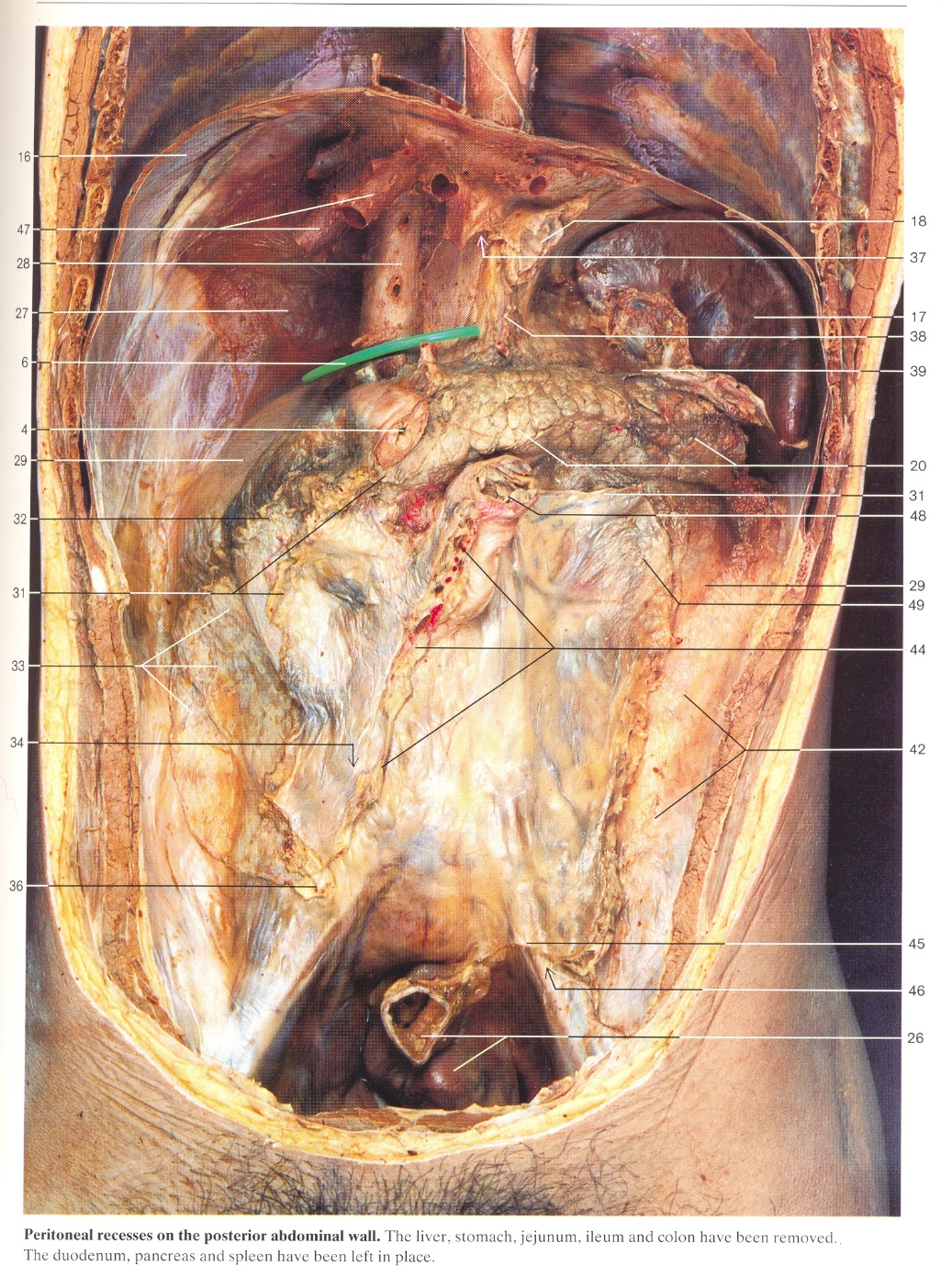 Meckel diverticulum
(ductus omphaloentericus maradványa)
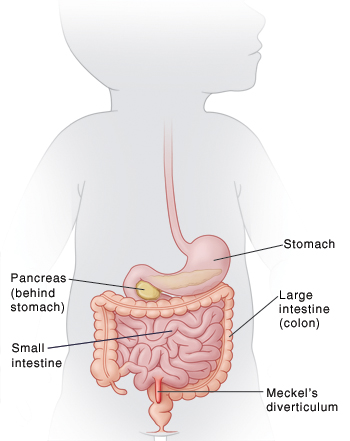 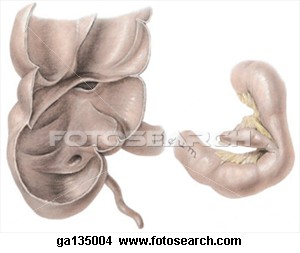 Meckel diverticulitis
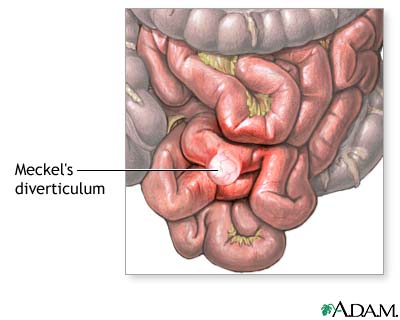 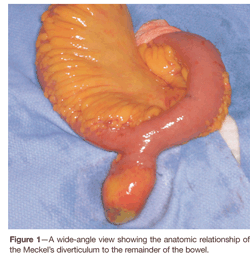 Duodenum
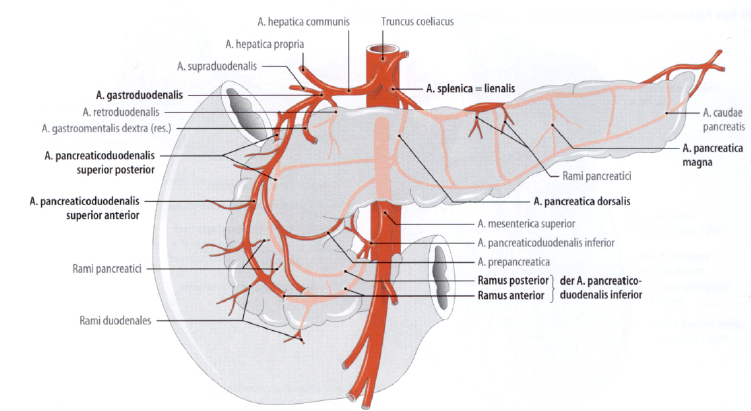 Vékonybelek vérellátása
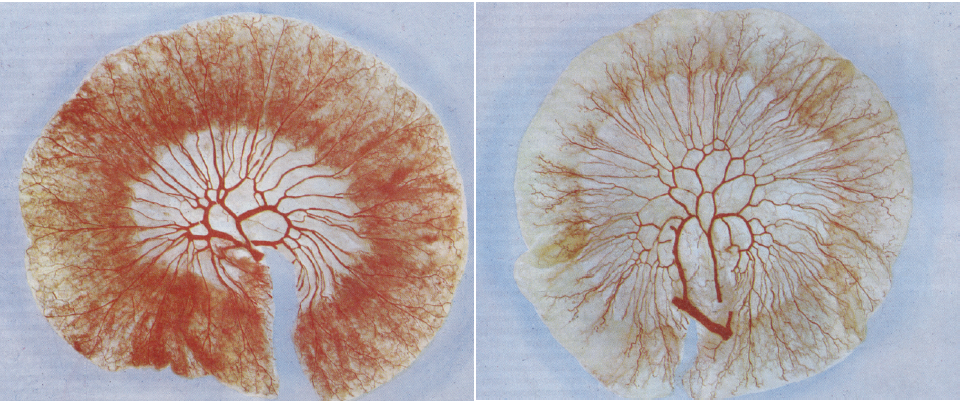 Jejunum
Ileum
Angiographia: truncus coeliacus
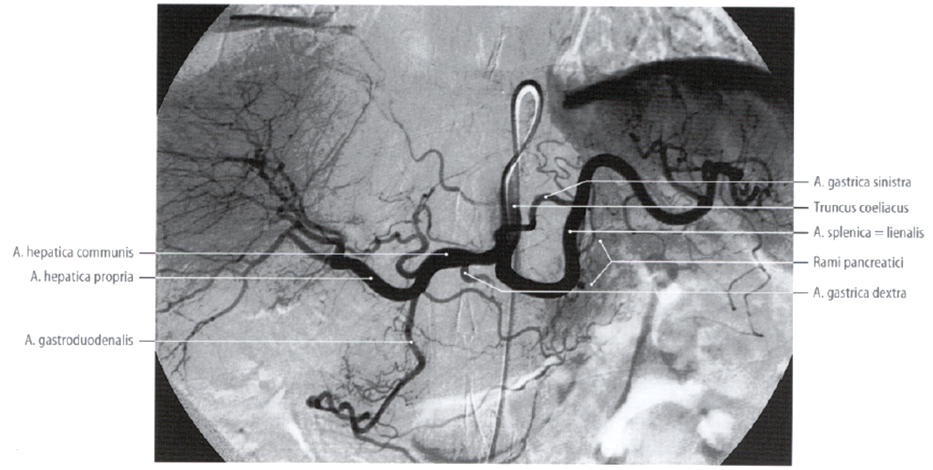 Angiographia: art. mesenterica sup.
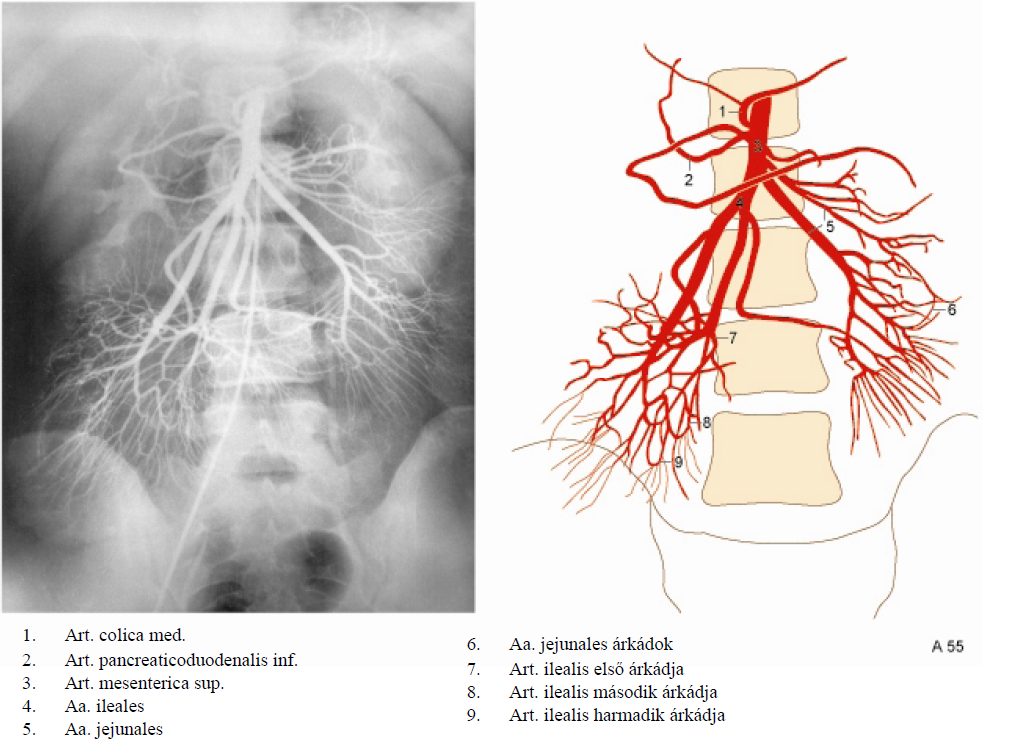 Angiographia: art. mesenterica inf.
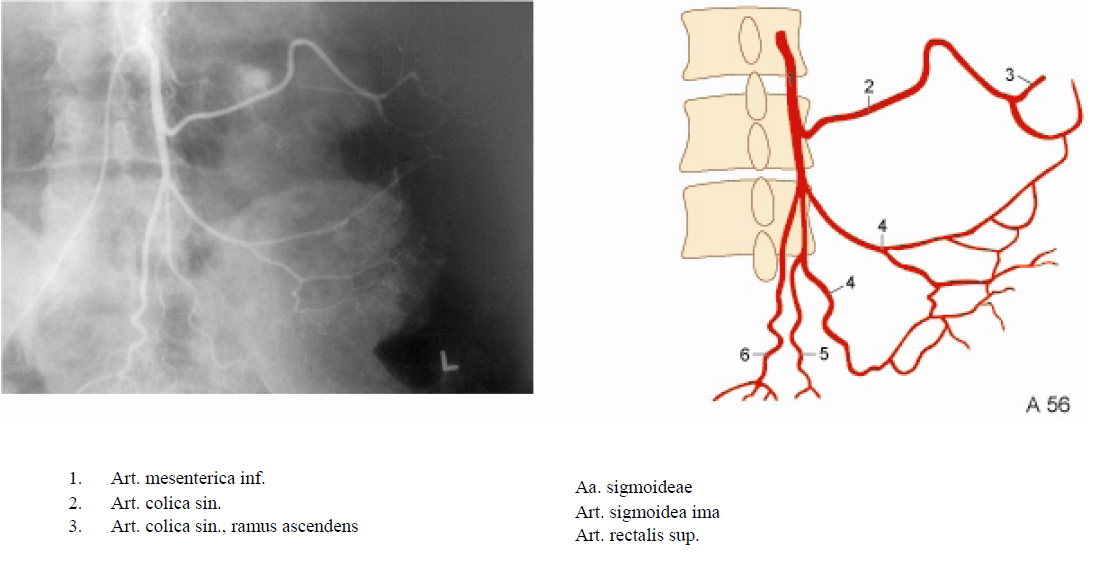 Vékonybelek sebészete:
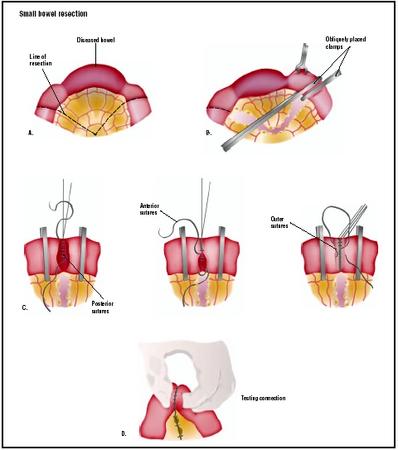 end-to-end
vagy
 side-to-side
anastomosis
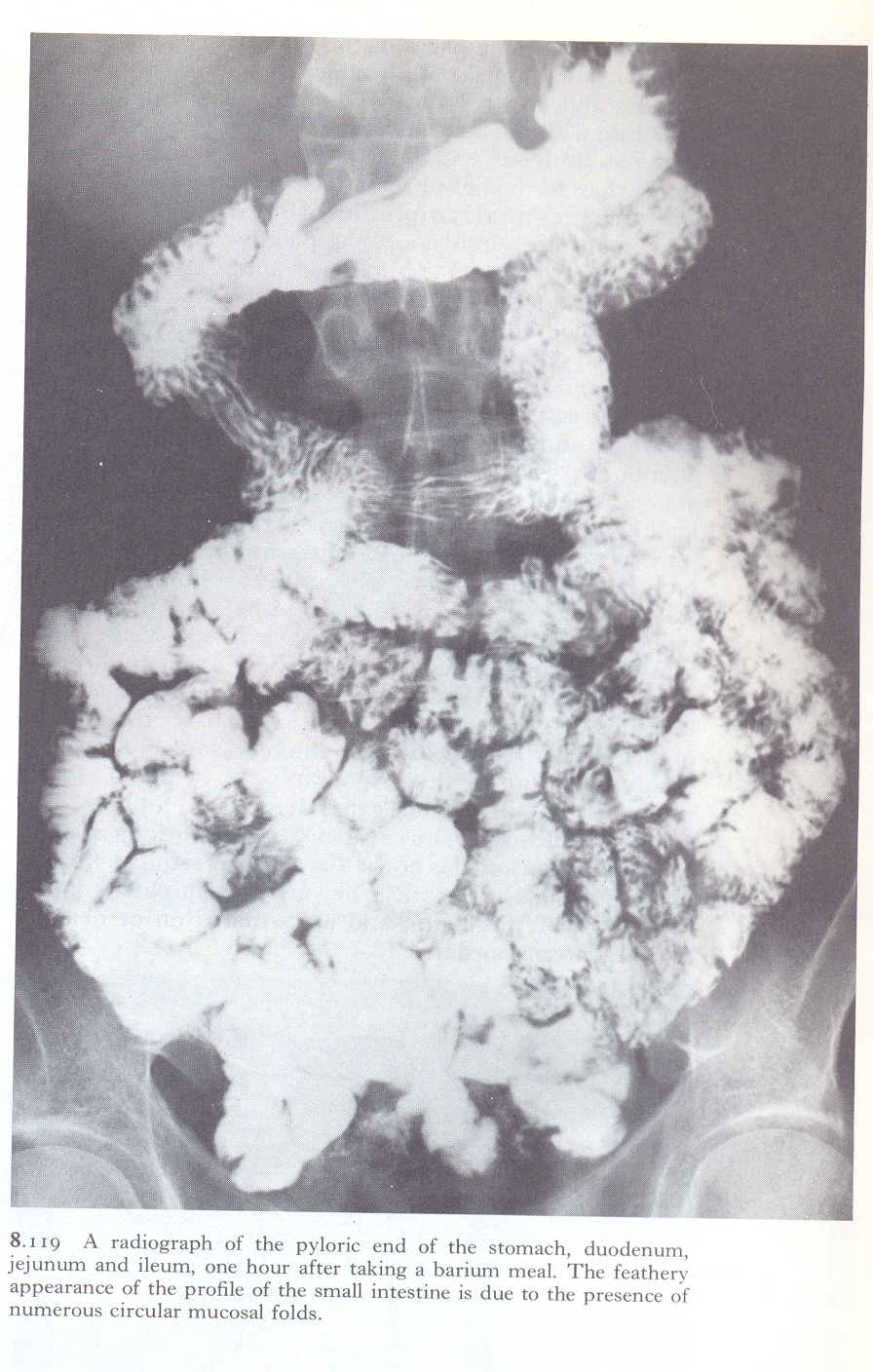 Bibliográfia
Lippert H: Lehrbuch Anatomie, Urban & Fischer, München, 2000
Mac Kinnon P, Morris J: Oxford Lehrbuch der klinischen Anatomie, Hans Huber, Bern, 1997
Snell RS, Clinical Anatomy, Little, Brown & Co, Boston, 1995
Moore KL, Dalley AF: Clinically Oriented Anatomy, Lippincott, 1999